Развитие рынка систем мониторинга станков с ЧПУ глазами маркетолога
Черныш Алексей Евгеньевич
Содержание
Обзор продуктовой категории "Системы мониторинга станков ЧПУ": 
Вектор технологического развития подобных систем и систем из смежных производственных областей.  
Пересечение нерешенных задач, текущей распространенности систем и вектора технологического развития. Возможные изменения условий конкуренции в категории при текущем технологическом развитии.
Анализ возможной ресегментации рынка на основании выводов п.3. Формулировка рекомендаций по стратегии.
Инструменты продвижения новых технологических решений.
Обзор продуктовой категории
MDC-система автоматически фиксирует:
время и длительность работы/простоев/аварийных состояний,
данные о технологических режимах, 
управляющей программе (УП), кодах ошибок. 

Данная информация может быть передана в MES (Manufacturing Execution System).

2 основных варианта реализации MDC-системы:
    Аппаратная — используются датчики и/или терминалы;
    Программная — прямая коммутацией сервера мониторинга с устройством ЧПУ по локальной сети.
[Speaker Notes: Главное отличие от SCADA бизнес-ориентированность решений.]
Обзор продуктовой категории
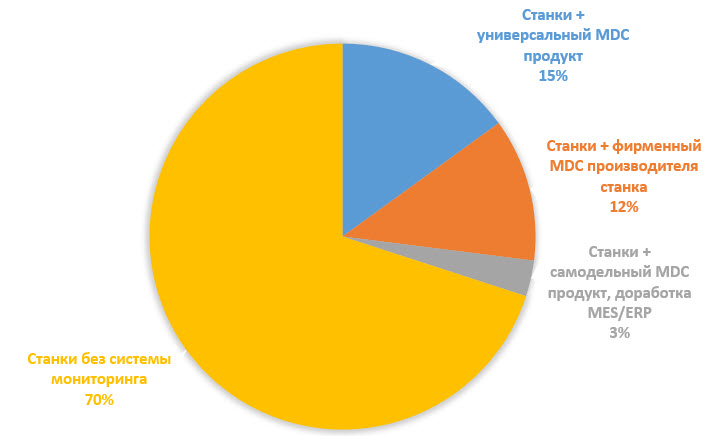 [Speaker Notes: Рынок 0,5 млрд рублей. С потенциалом роста до 1 млрд в ближайшие 3 года.
Зависит от уровня потребления станков. В 2015 г. российский рынок станков с ЧПУ достиг величины 100 млрд.
Около 12% выпускаемых станков поставляются с “фирменным” программным обеспечением для мониторинга, передачи данных (DNC) и проведения дистанционной диагностики.]
Обзор продуктовой категории
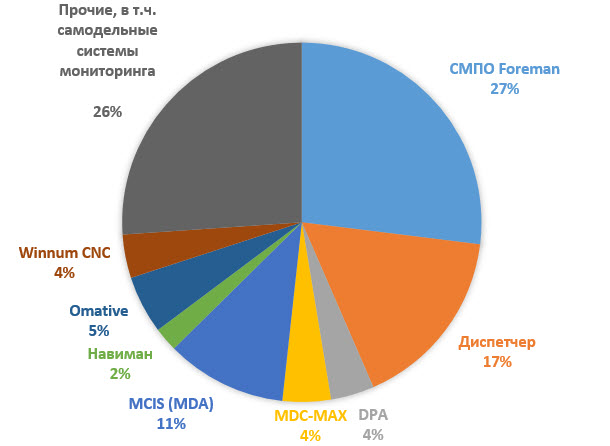 [Speaker Notes: Рынок 0,5 млрд рублей. С потенциалом роста до 1 млрд в ближайшие 3 года.
Зависит от уровня потребления станков. В 2015 г. российский рынок станков с ЧПУ достиг величины 100 млрд.
Около 12% выпускаемых станков поставляются с “фирменным” программным обеспечением для мониторинга, передачи данных (DNC) и проведения дистанционной диагностики.]
Динамика рынка станков с ЧПУ в России
[Speaker Notes: Рынок 0,5 млрд рублей. С потенциалом роста до 1 млрд в ближайшие 3 года.
Зависит от уровня потребления станков. В 2015 г. российский рынок станков с ЧПУ достиг величины 100 млрд.
Около 12% выпускаемых станков поставляются с “фирменным” программным обеспечением для мониторинга, передачи данных (DNC) и проведения дистанционной диагностики.]
Структурные особенности
Технологическая неопределенность
Стратегическая неопределенность
Высокие издержки
Первоначальные покупатели (неуверенность)
Венчурные инвестиции в новых игроков, снижающие порог входа
Отсутствие стандартизации
 
Барьеры входа/мобильности:
Дорогое прототипирование
Отсутствие баз заказчиков с подписной бизнес-моделью
[Speaker Notes: Главное отличие от SCADA бизнес-ориентированность решений.]
Факторы воздействия
Экономический спад/санкции
Импортозамещение
Индустрия 4.0
[Speaker Notes: Главное отличие от SCADA бизнес-ориентированность решений.]
Вектор технологического развития
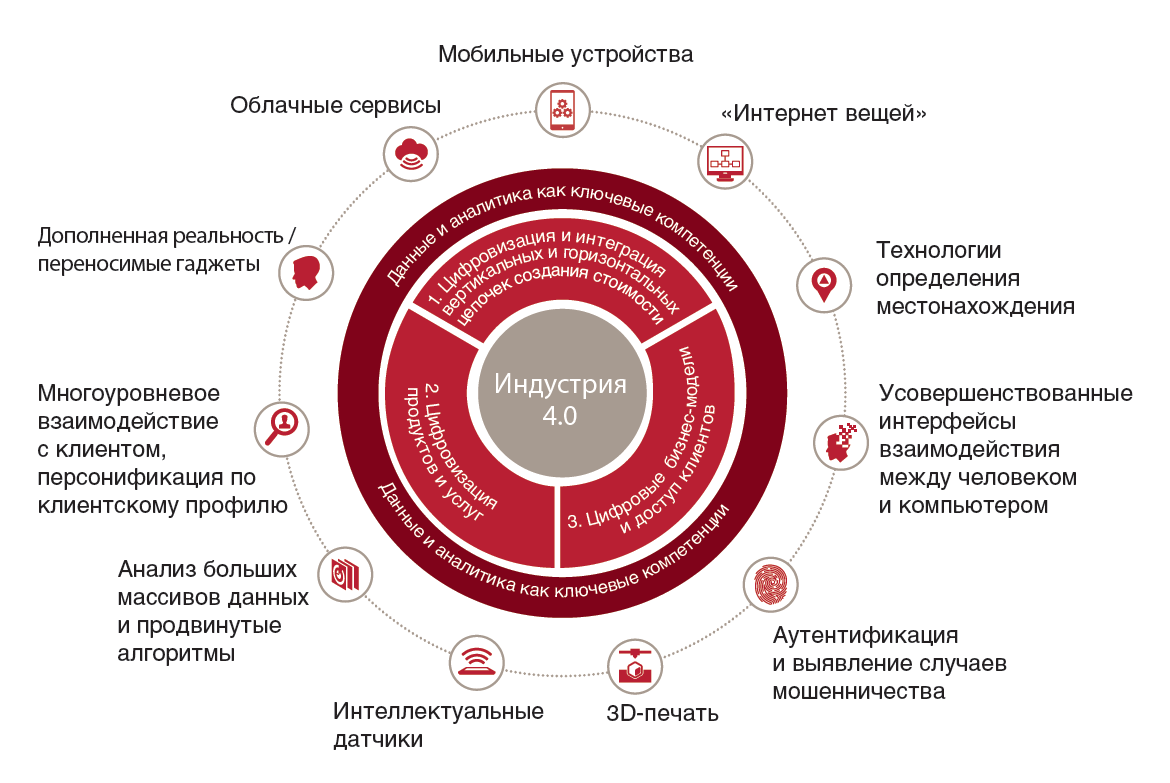 Тренды
Устранение человеческого фактора
Миниатюризация
Консолидация производственной информации (PLM — MDM — MDC - MES)
                                    От                                                                           К
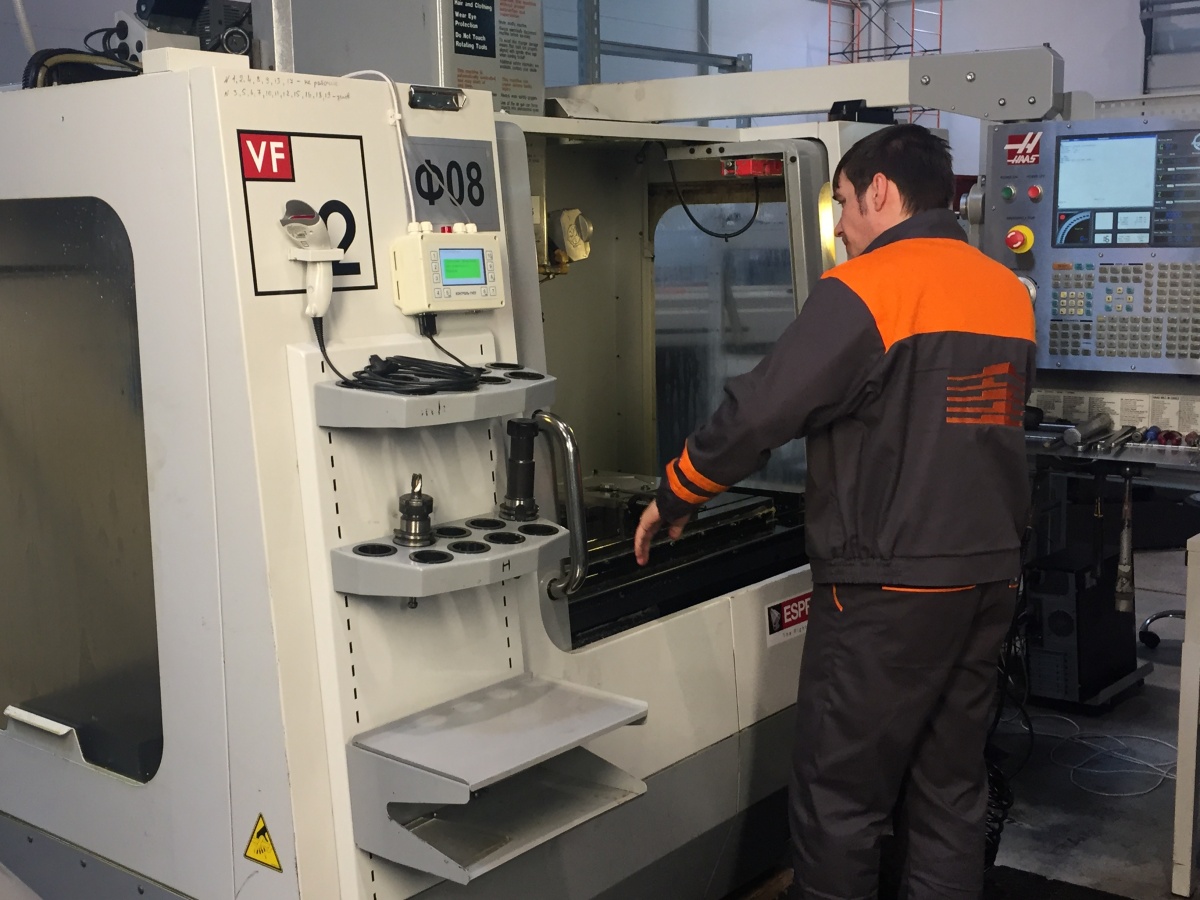 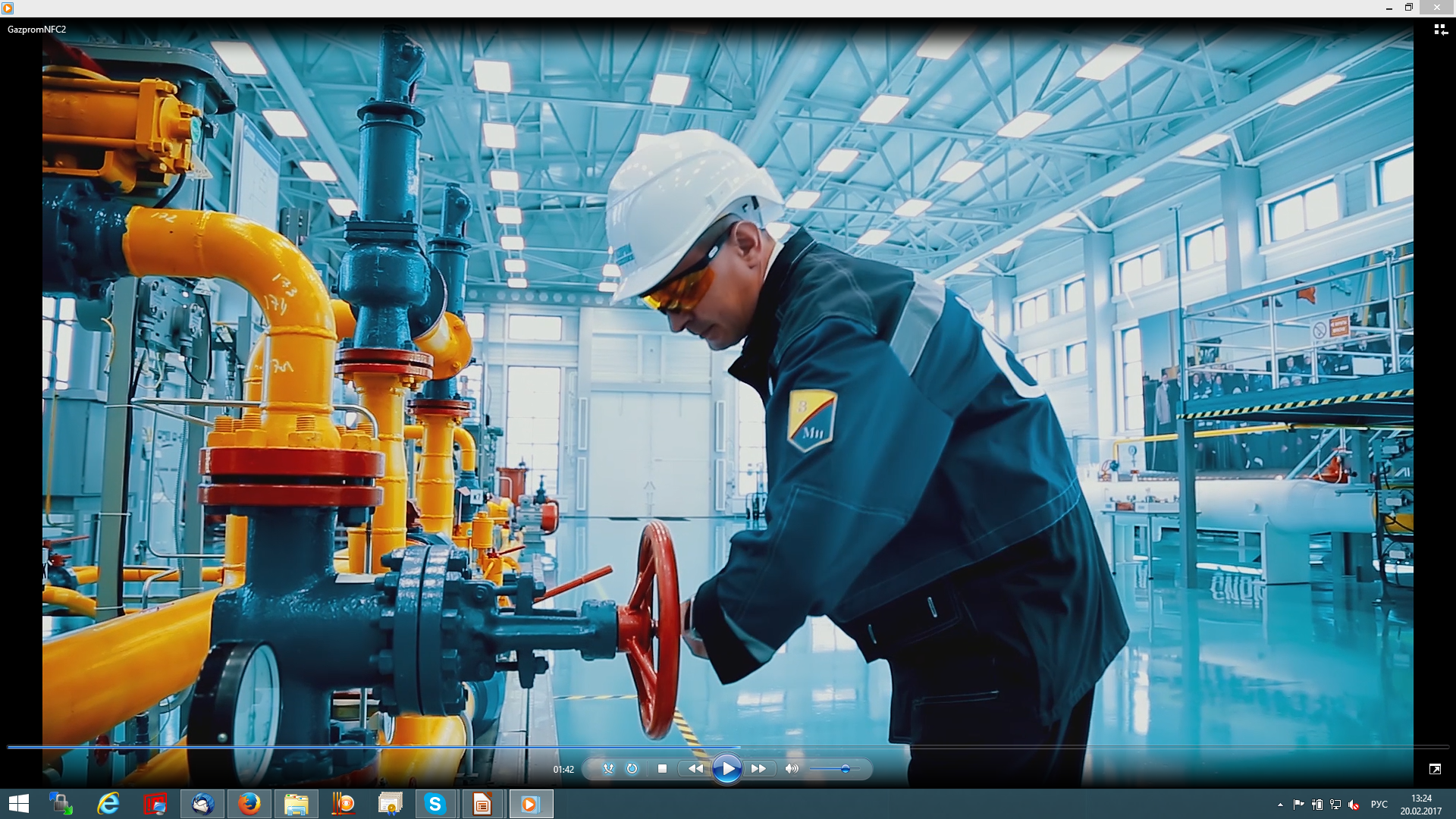 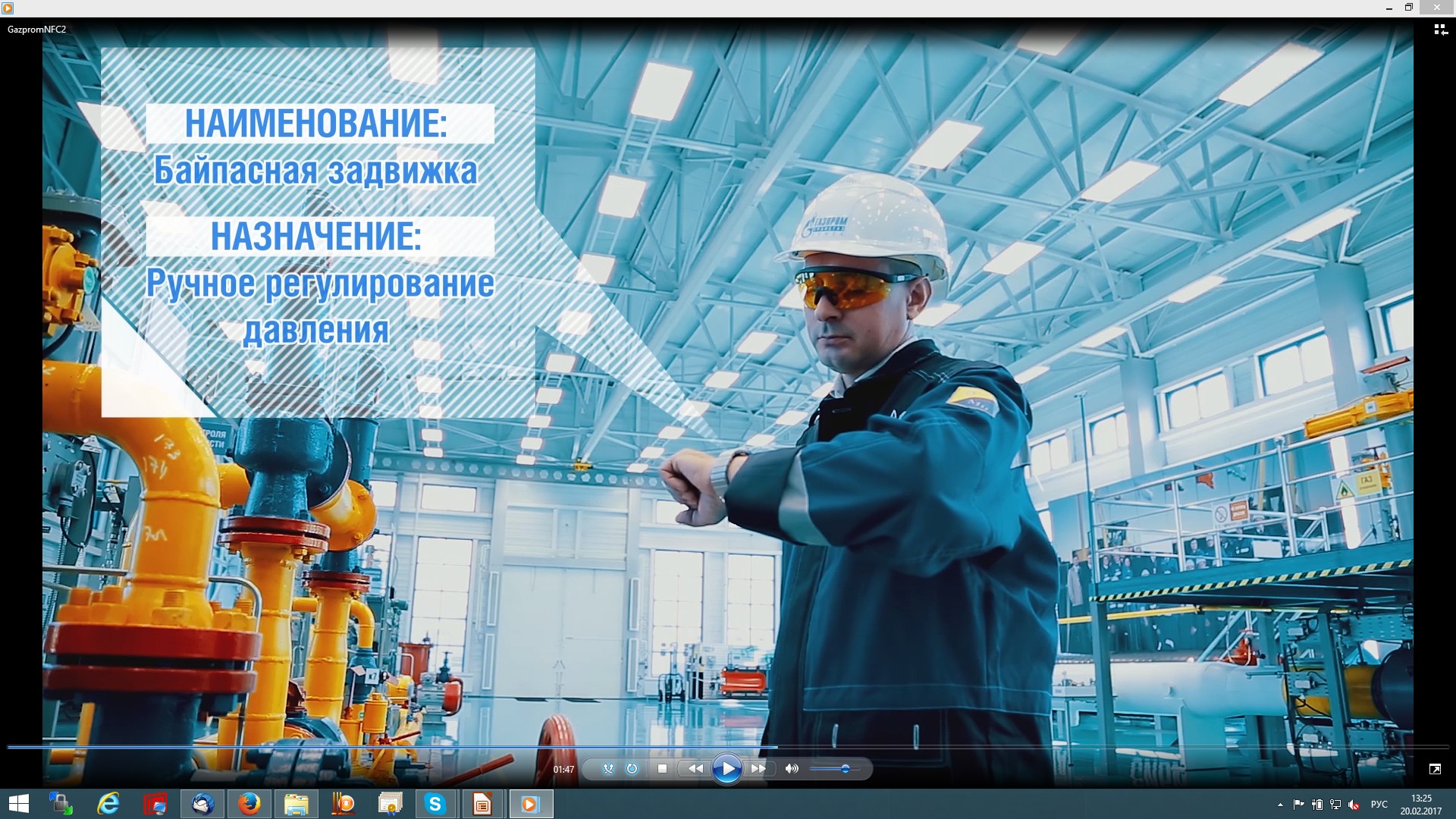 [Speaker Notes: Главное отличие от SCADA бизнес-ориентированность решений.]
Изменение условий конкуренции
Единая платформа интегрирующая имеющиеся аппаратные низкозатратные решения (Arduino, Raspberry Pi) и обеспечивающая программную обработку массивов данных (Winnum, Ростелеком).
Следующий шаг: Консолидация производственной информации (PLM — MDM — MDC - MES)

Ресегментация
Стратегические группы вокруг платформ
Борьба за стандарты
Консолидация рынка на базе поставщиков платформ
[Speaker Notes: Главное отличие от SCADA бизнес-ориентированность решений.]
Потребители (первичные)
Производственные предприятия с дискретным типом производства
От 10 рабочих центров.
ЛПР: генеральный директор, директор по производству.
Низкая производственная культура (воровство, саботаж, халатность)
Низкая осведомленность о современных методах производственного управления

Коммуникации
Большая доля прямых продаж
Сложные продажи
Проекты от 3 месяцев
Постпроектное обслуживание
[Speaker Notes: Главное отличие от SCADA бизнес-ориентированность решений.]
Сложности маркетинга
[Speaker Notes: Главное отличие от SCADA бизнес-ориентированность решений.]
Спасибо за внимание!